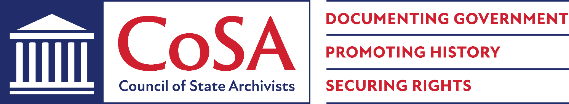 September 14, 2023
3 pm Eastern
CoSAShop Talk Webinar
Shop Talk with FamilySearch –
Recent Updates and Projects with FamilySearch
Disclaimer:  This webinar is being recorded and will be available for viewing on the CoSA website.
Webinar Agenda
Welcome
Presentation from FamilySearch
Q and A
Announcements
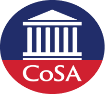 September 14, 2023
Preservation and Access Acceleration
Recent Updates and Projects with FamilySearch




John de Jong – Area Manager – North America
Key Topics
Computer Assisted Indexing
Linking to Existing Images/Indexes
Hastening with Industry Friends
1. Computer Assisted Indexing
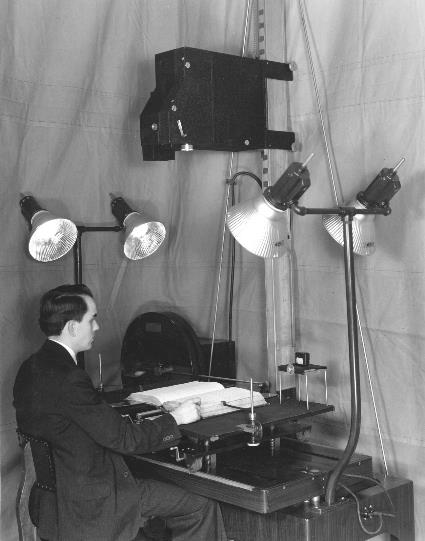 Microfilming started 1938

2.4 million rolls digitized by 2022
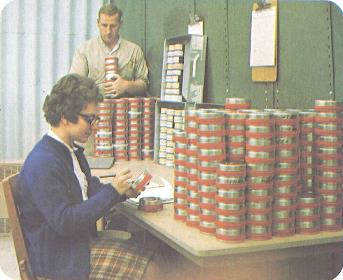 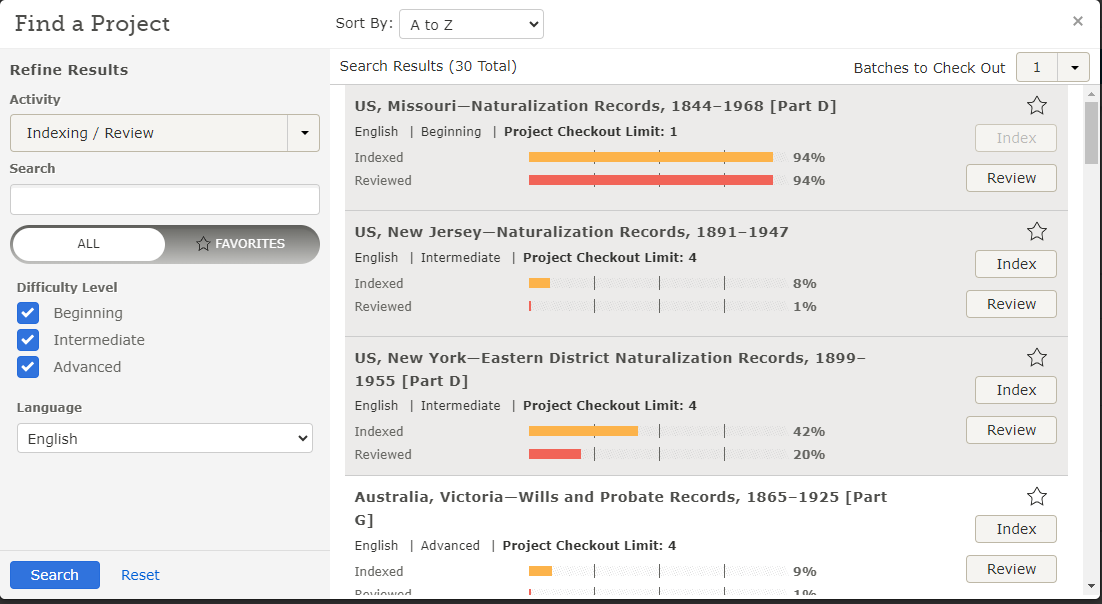 Why Linking?
More traffic to your website!
Sample Slides
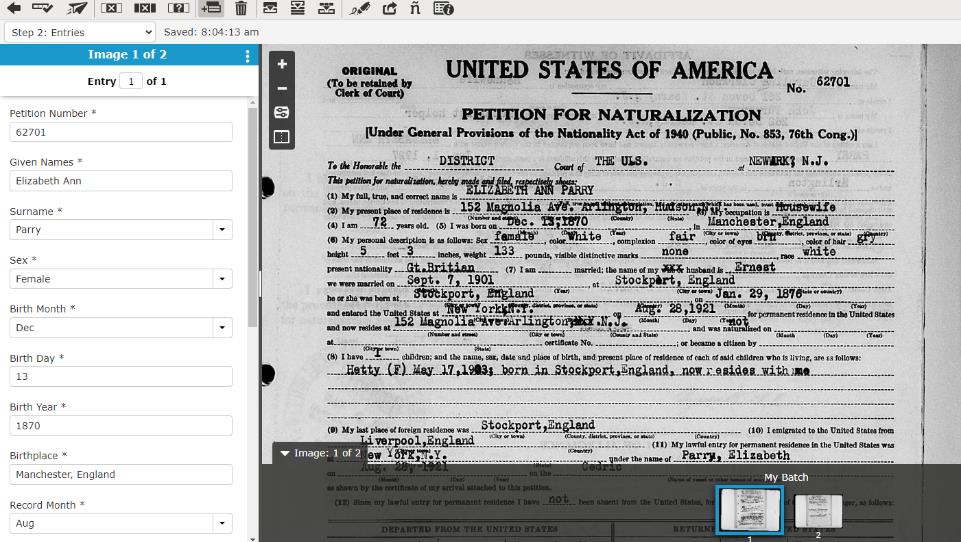 Why Linking?
More traffic to your website!
Sample Slides
Increasing Volume of Digital Content
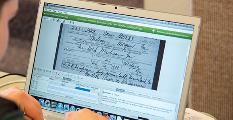 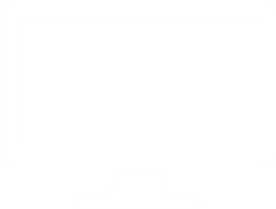 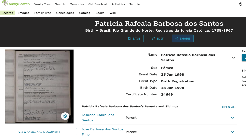 FamilySearch Indexing
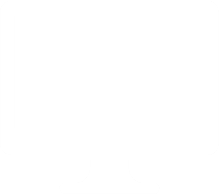 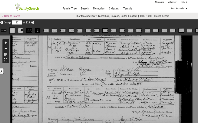 Indexed Historical Images: 1.2B
Searchable Names in Indexes: 11.47 B
Historical Images: 4.9 B
Historical Images added daily: 1-2M
Increasing Backlog of Unindexed Images
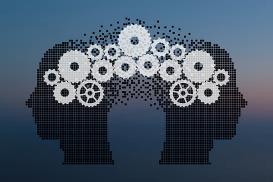 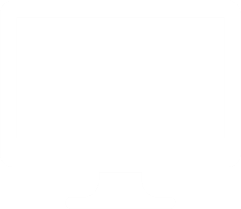 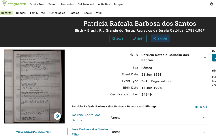 Computer Assisted Indexing
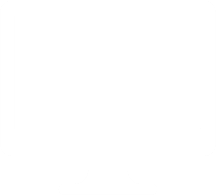 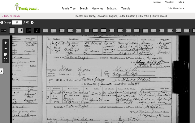 Image Classification, Line Segmentation,
Handwriting and Text Recognition
Natural Language Processing, Searchable Index Creation
372 Million Indexed Names so far
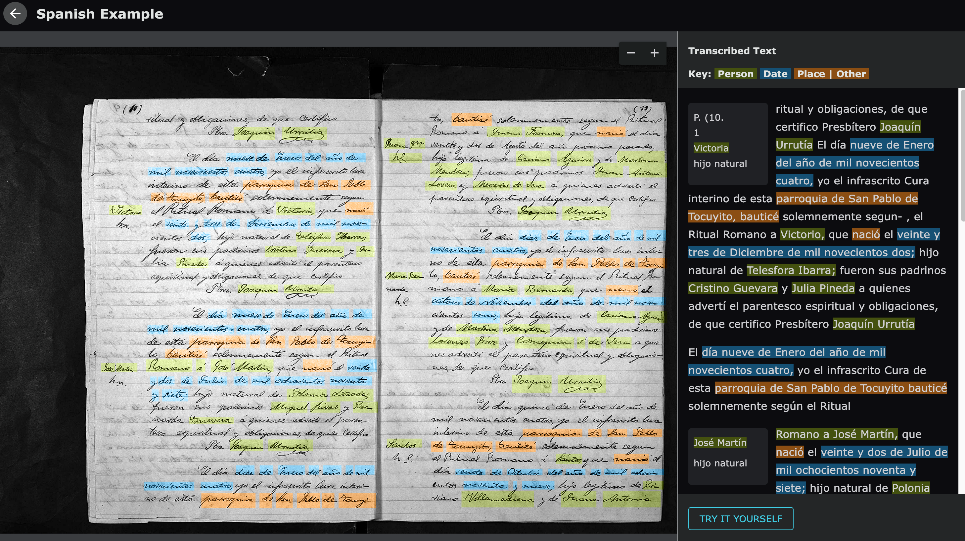 FHD PPT Template
Sample Slides
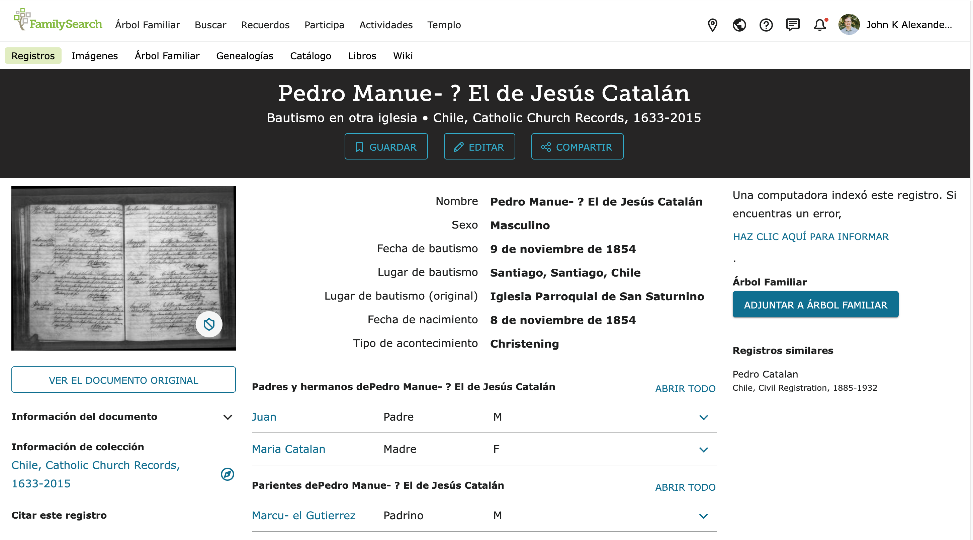 FHD PPT Template
Sample Slides
Challenges
Data quality errors
Variety of Languages/Handwriting/Formats
Training data acquisition and creation
New types of metadata needed (visual dimensions)
Allow our users to improve data
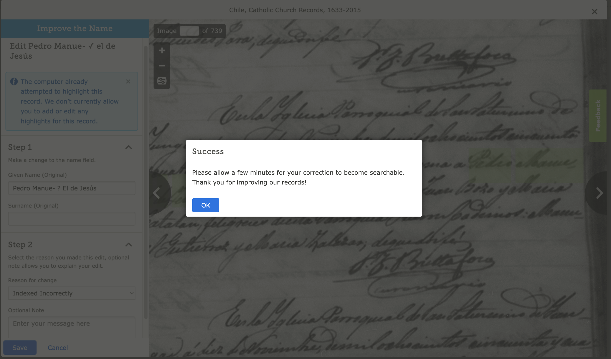 Engaging new experiences for people to help
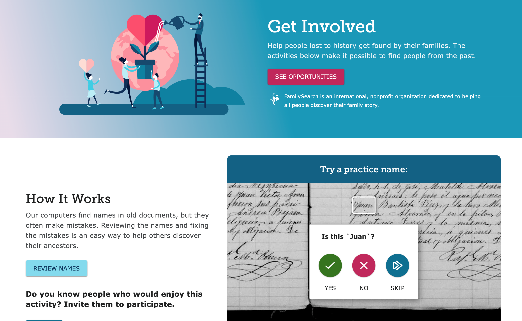 Small and simple tasks
Unique for each
Continually adding and improving data for all
Mobile friendly
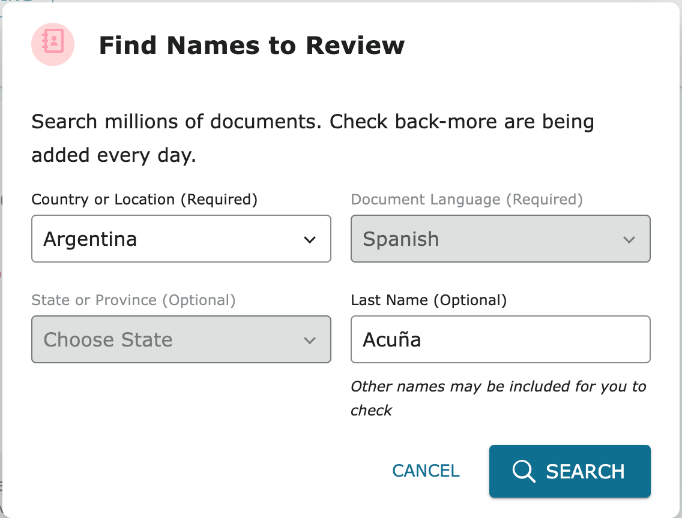 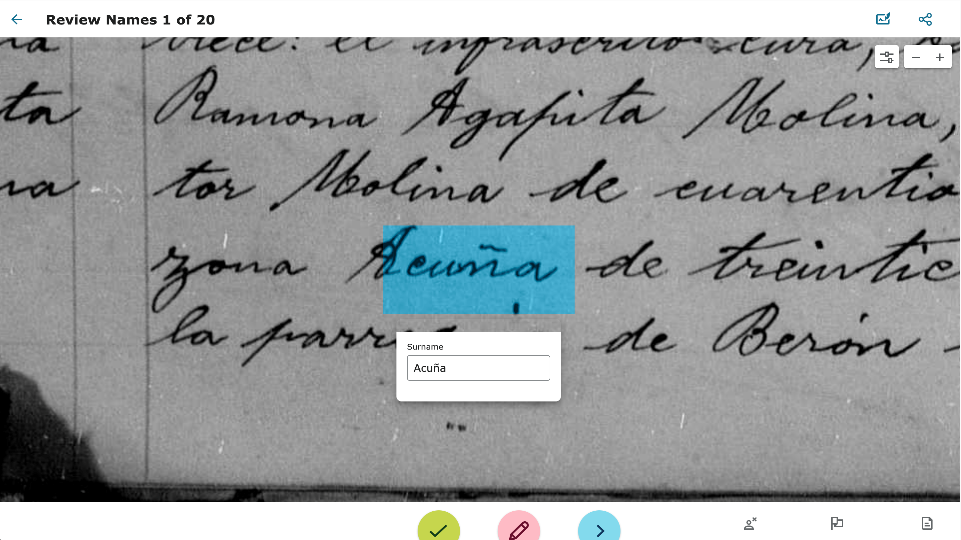 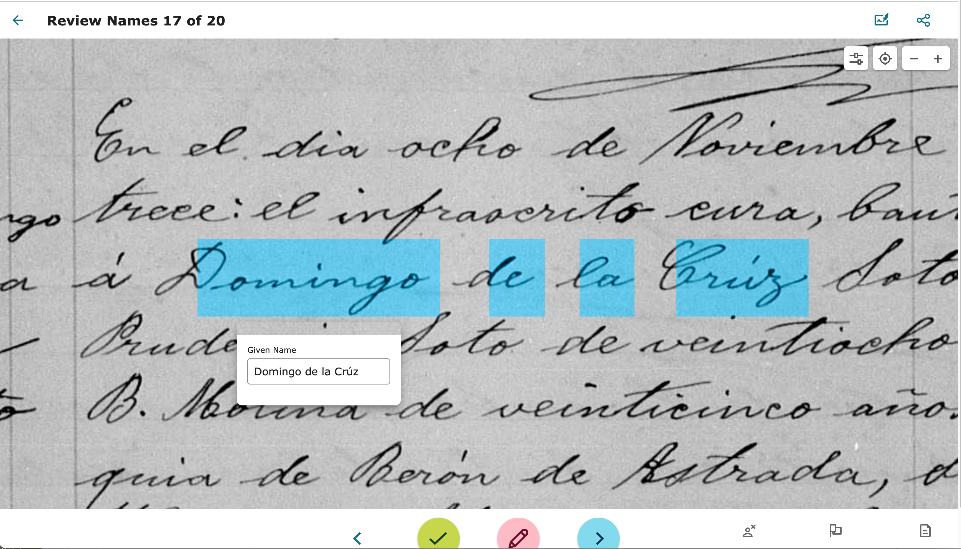 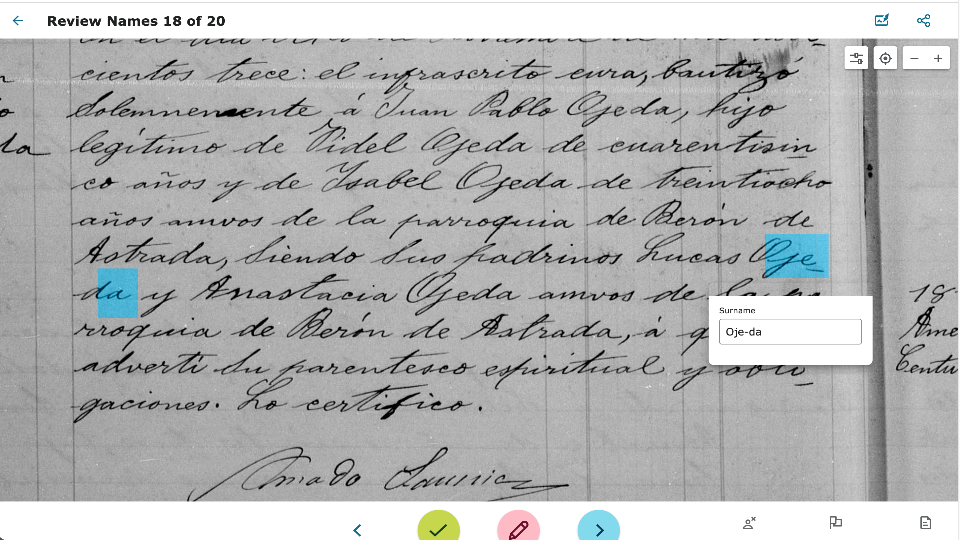 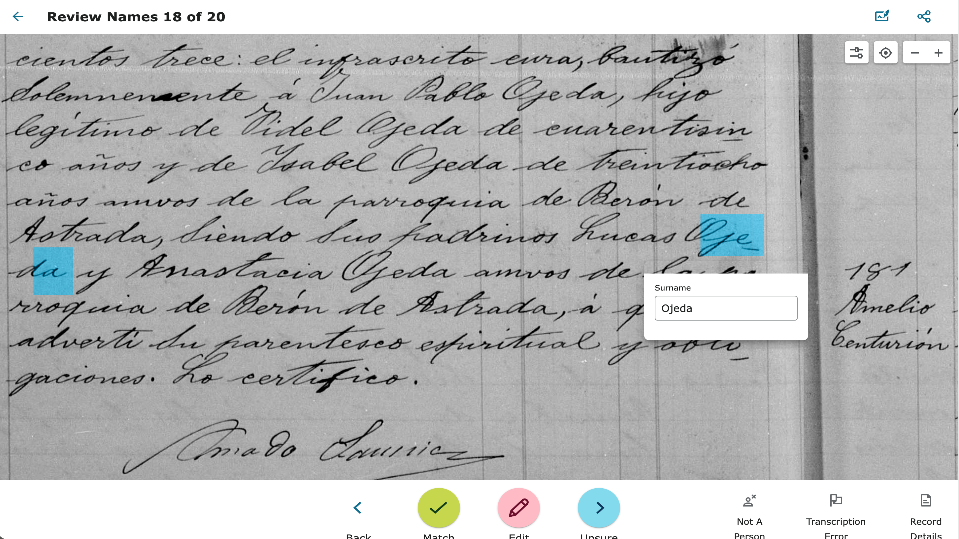 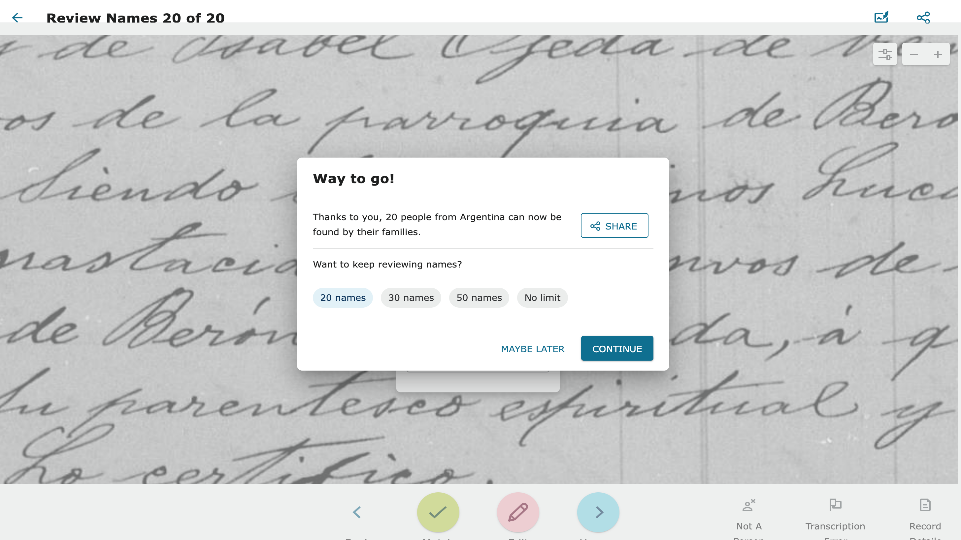 FamilySearch Get Involved Mobile App
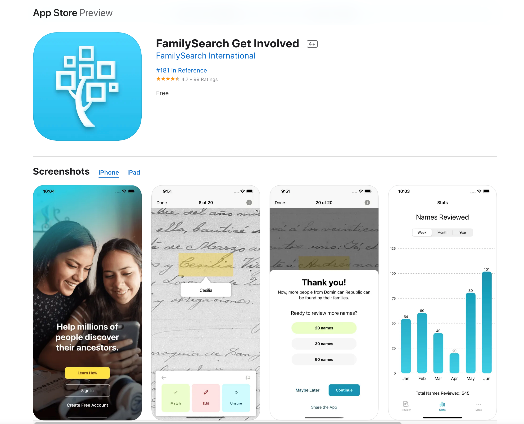 218,445 Users

372 Million Names Reviewed

More languages/Countries coming soon!
Give it a Try!
www.familysearch.org/getinvolved
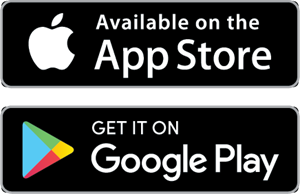 Impact of CAI/HWR
Computer AI will learn to read all handwritten documents
Involving people will increase quality and accuracy
New types of metadata and search experiences will become possible
2. Linking to Existing Images/Indexes
Why Linking?
More traffic to your website!
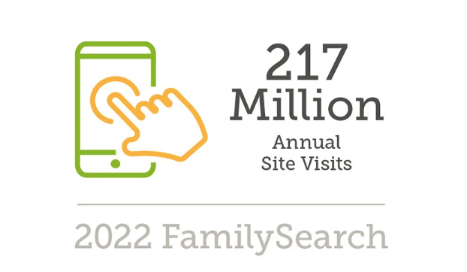 Sample Slides
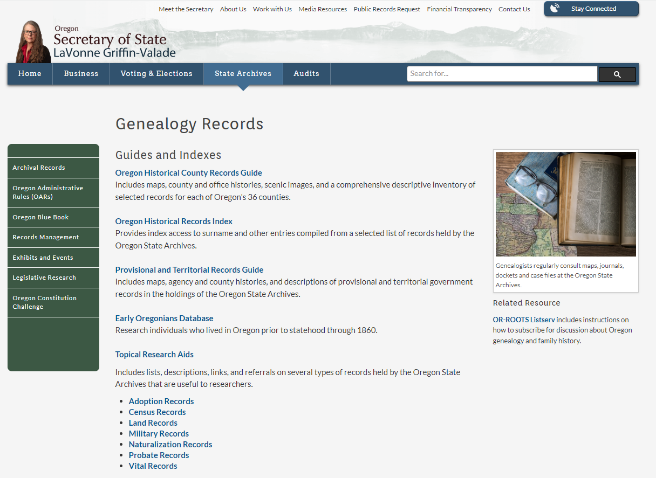 Oregon
Sample Slides
South Carolina

Washington
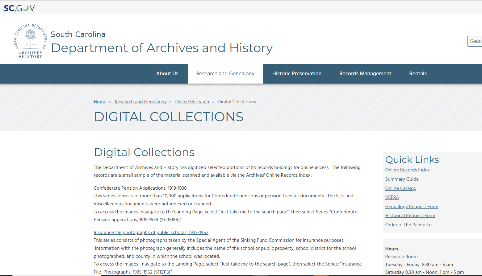 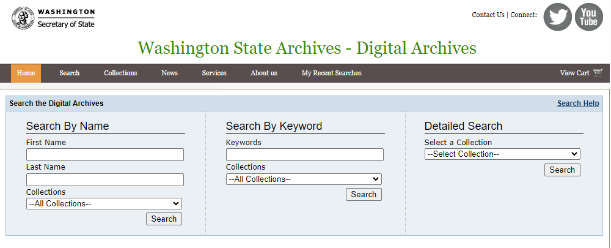 Sample Slides
Indiana - Alabama
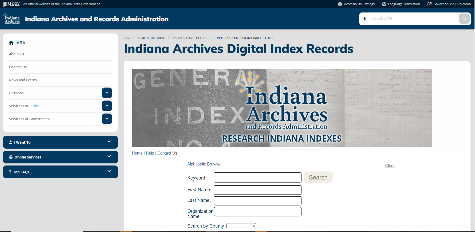 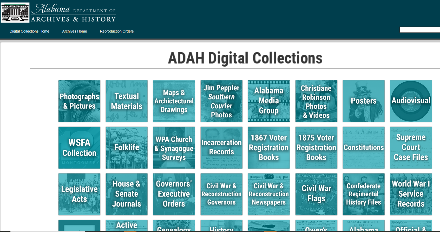 Sample Slides
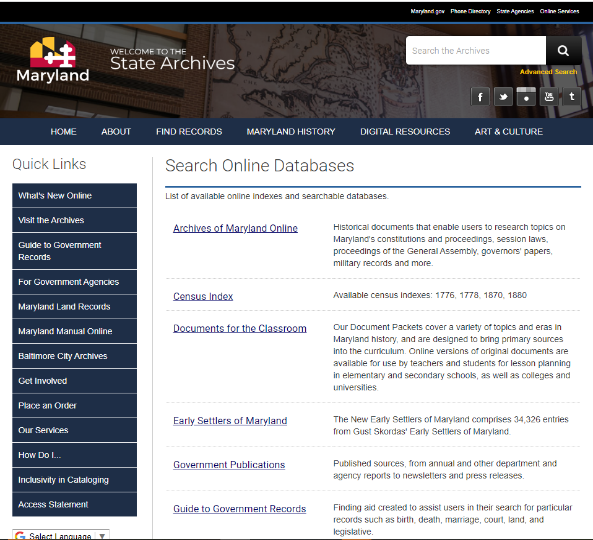 Maryland
Sample Slides
How do we Link?
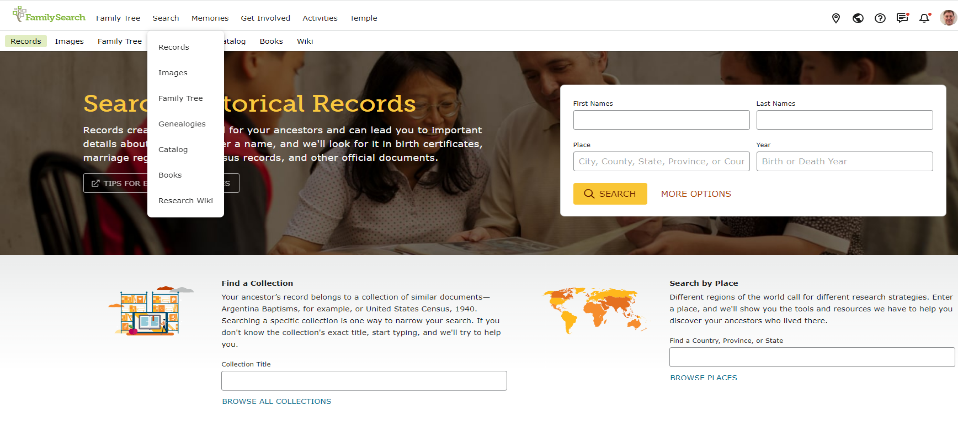 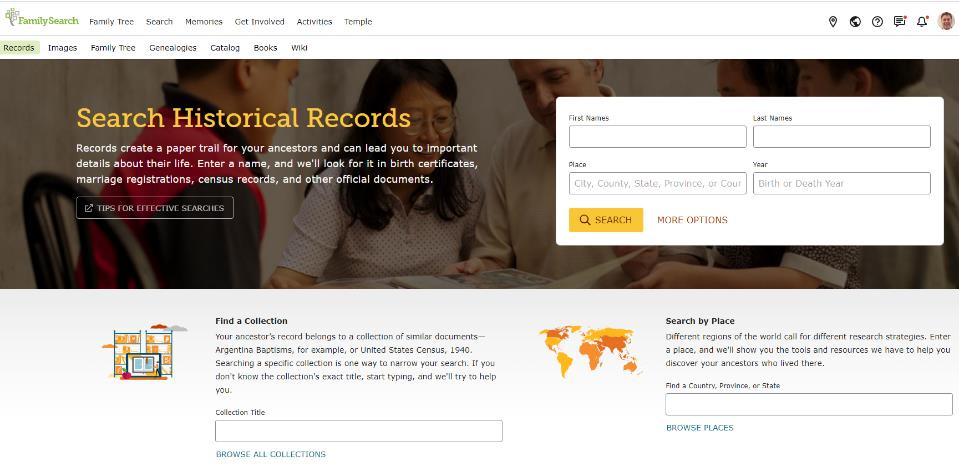 Sample Slides
Current Link:
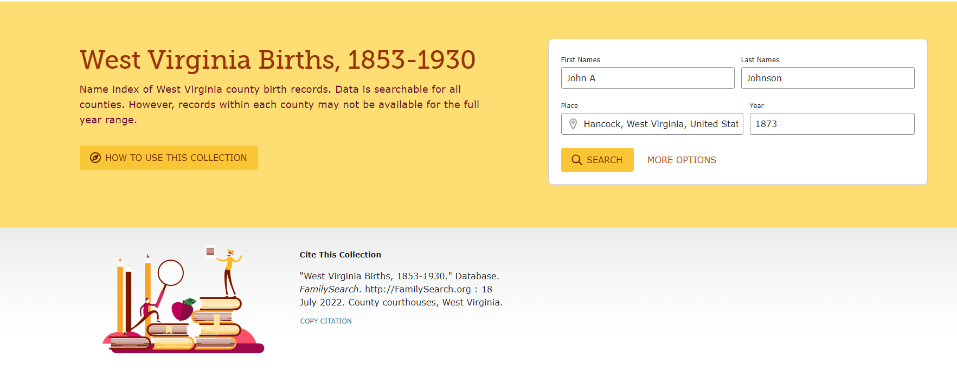 Sample Slides
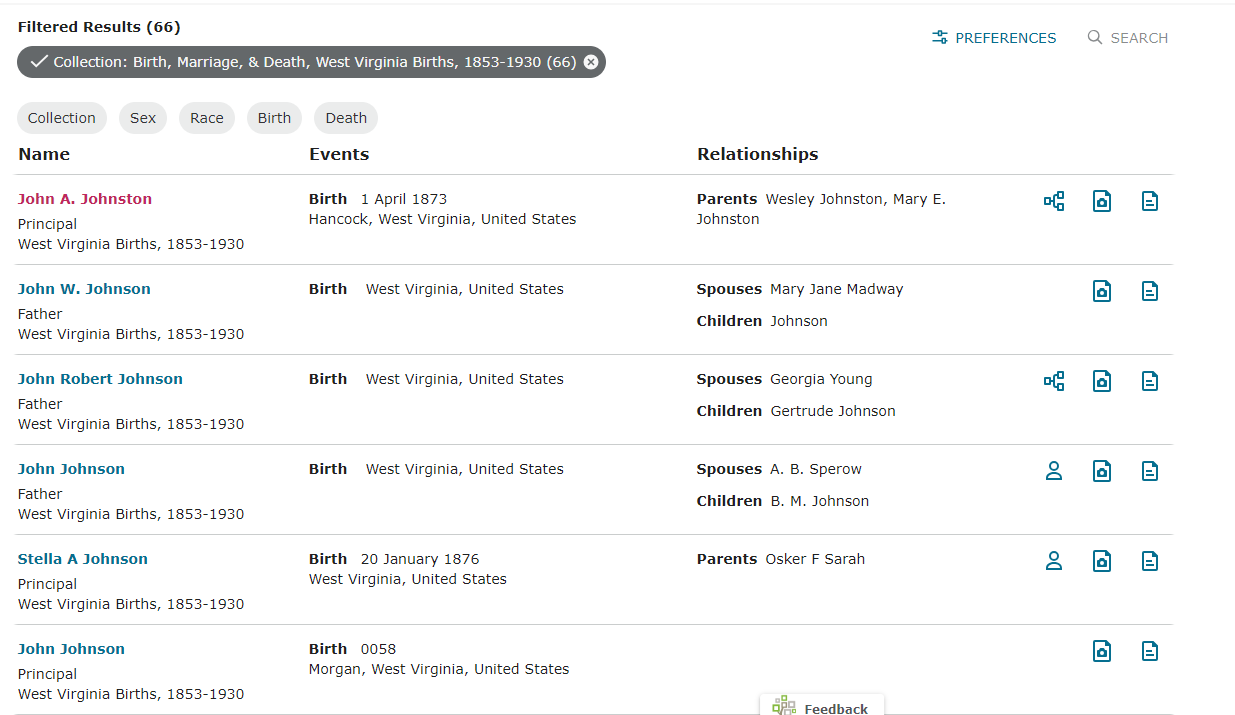 FHD PPT Template
Sample Slides
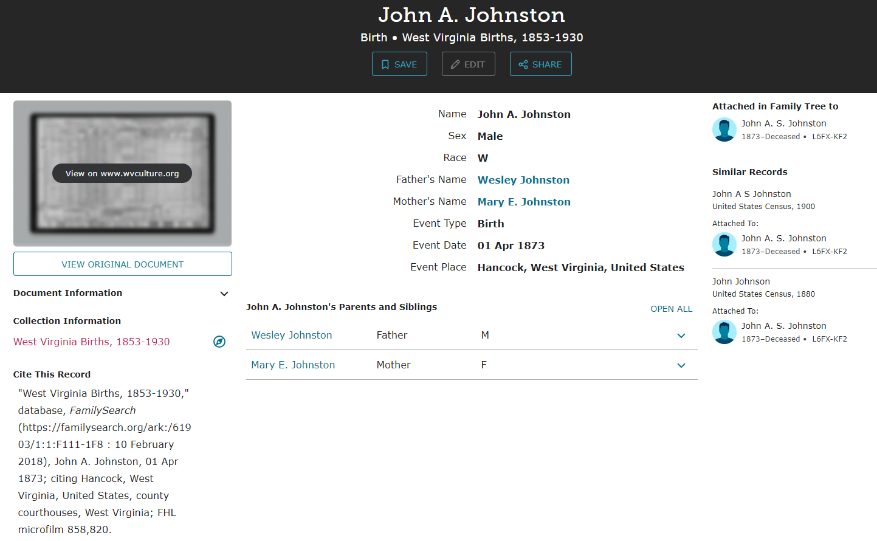 FHD PPT Template
Sample Slides
Let’s Link Together
Link to your site – bring you traffic
Help with indexing 
Be your insurance company
Let’s Link Together
Provide Access through Preservation
3. Hastening with Industry Friends
Digitization of records with Industry Friends
Ancestry.com pilot project
Other Friends coming shortly

WHY???
Maui…
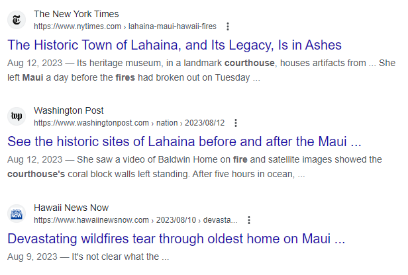 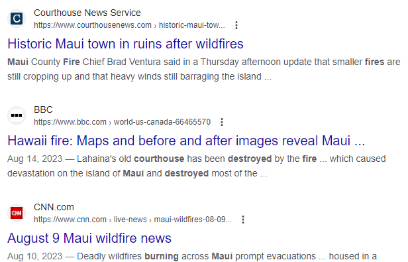 Sample Slides
We are Global… 350+ cameras
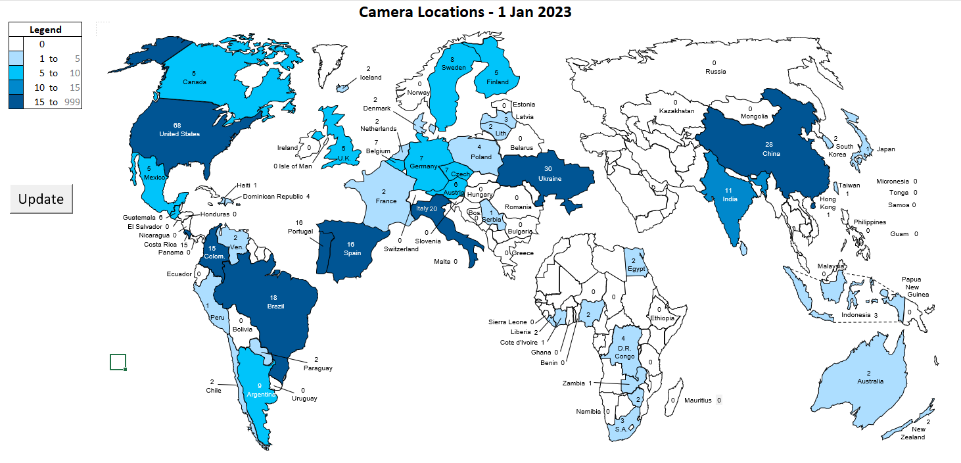 175 Million Images
US… 72+ Cameras
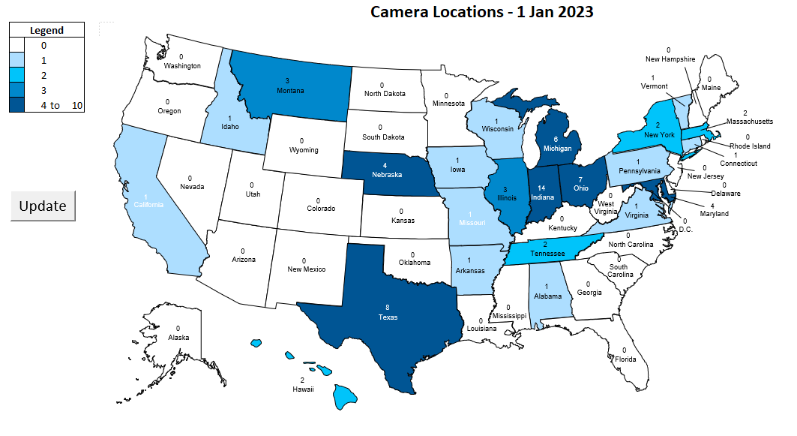 Sample Slides
30 Million Images
Opportunity – Build the Global Tree of Humankind
80 Billion Humans in past 2,000 years
Chinese records go back 3,500 years
Historical records of Billions of people have yet to be preserved
Ukraine
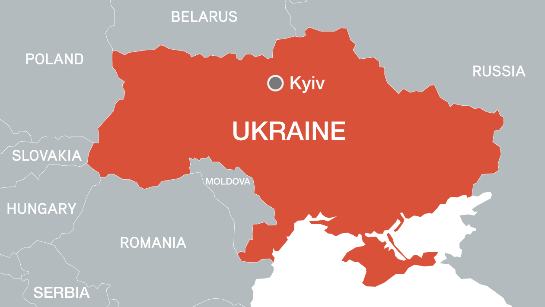 Just Getting Started:
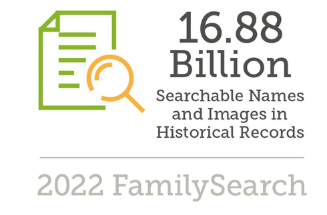 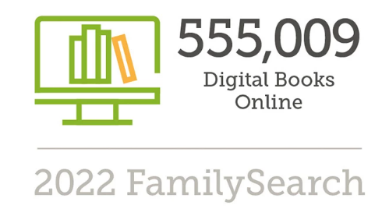 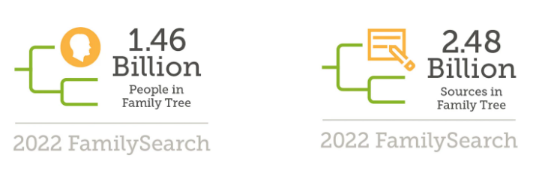 Digitization with Friends
Pilot program with Ancestry
Images and Indexes
Free copies for Archives, Free online at FS, also available on Friends’ website 
Participation is optional
Expand Preservation capability
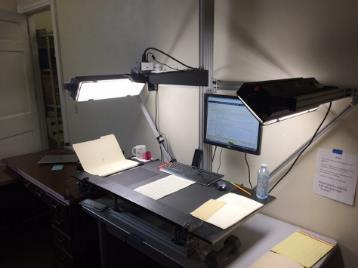 We Invite you to Join us:
Benefit from CAI/HWR
Link existing collections
Hasten Preservation
Contact: 
Rob Jackson  - robertjackson@familysearch.org
Dan Peay – Dan@familysearch.org
Manuel Sanhueza – SanuezaMR@familysearch.org
Steve Waters – waterssl@familysearch.org
John de Jong – jdejong@familysearch.org
Thank you…
Questions?
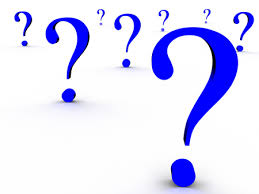 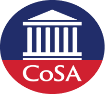 September 14, 2023
Upcoming Webinars
September 28, 3 pm eastern – Advocacy for Archives: From The Hill to Your Hill
For registration information 
https://www.youtube.com/watch?v=u-trGs_1Gmo&list=PLospvJp0HcS88SS48w-4ruZwZNVdh7b5_&index=2
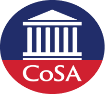 September 14, 2023
Upcoming SERI Webinars
October 10, 1 pm eastern – Electronic Records Day program

For registration information: https://www.statearchivists.org/electronic-records/state-electronic-records-initiative/seri-webinars
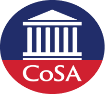 September 14, 2023
Contact Us
CoSA Websitehttp://www.statearchivists.org

CoSA Resource Centerhttps://www.statearchivists.org/research-resources/resource-center

CoSA Twitter Handle@StateArchivists

CoSA Facebook Pagewww.facebook.com/CouncilOfStateArchivists

CoSA You Tube https://www.youtube.com/user/StateArchivists/
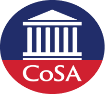 Webinar Evaluation
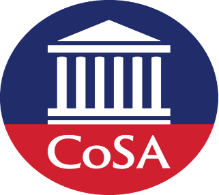 We really do appreciate your feedback!

Please take a moment and respond to the evaluation following this webinar or send your comments to:info@statearchivists.org
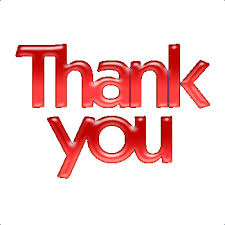